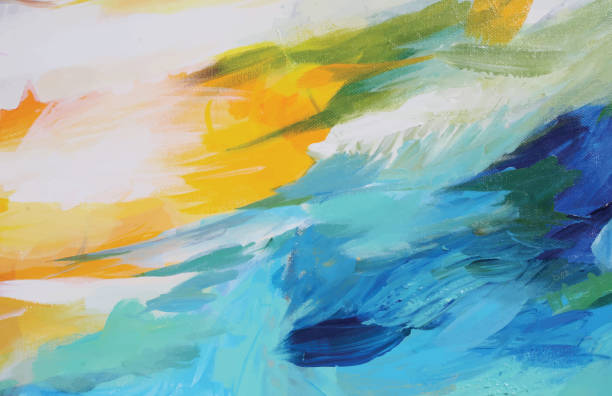 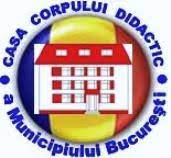 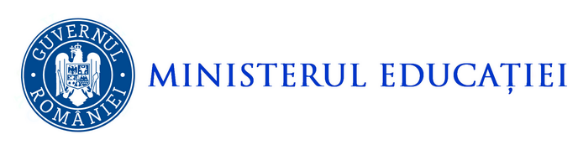 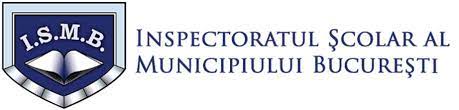 CERC PEDAGOGIC
Abordări inovative în procesul instructiv-educativ
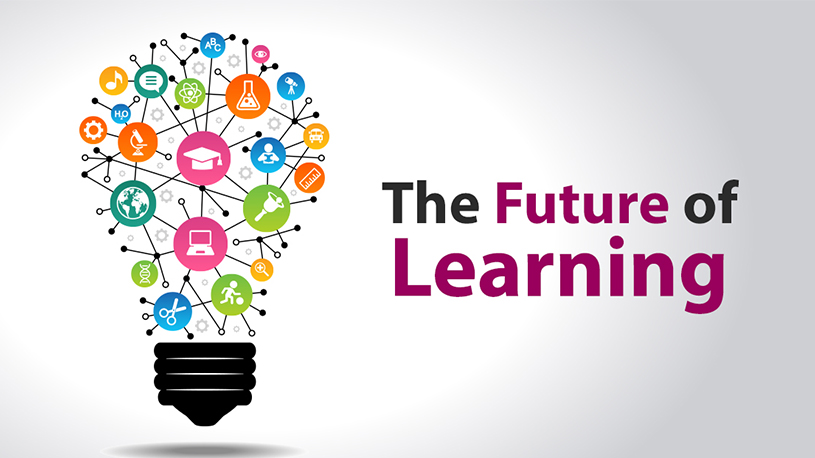 Ora 13:30
30.05.2022
Online via Zoom
Grădinița Smiley Kindergarten
Director Iuliana Grădinărița
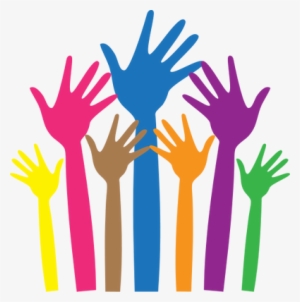 Inspector pentru învățământ particular 
și alternative educaționale:
Prof. Elena-Cătălina Dițu
Director CCD: Prof. Nicoleta Briciu
Metodist CCD: Prof. Gabriela Bărbulescu